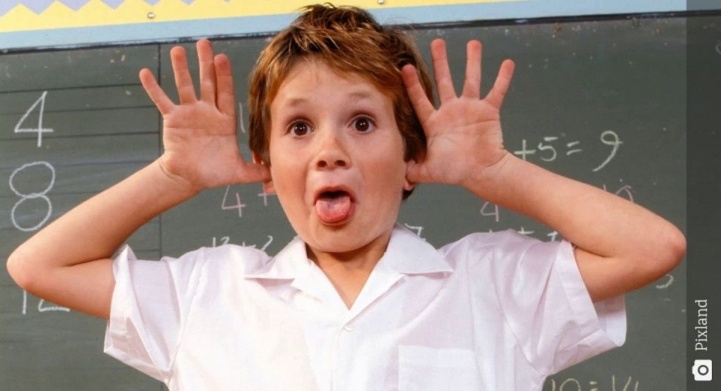 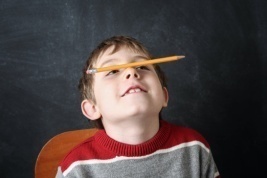 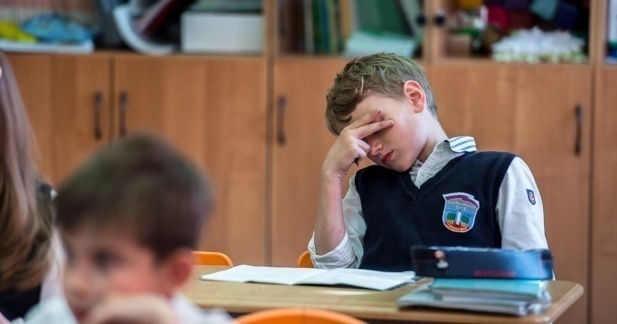 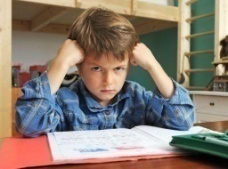 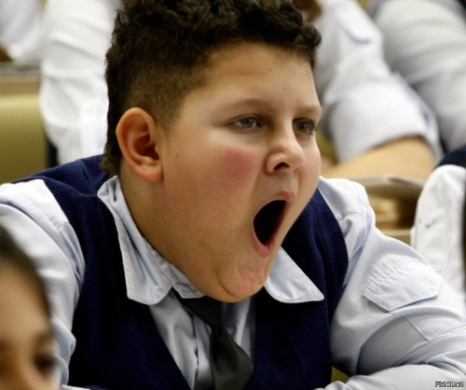 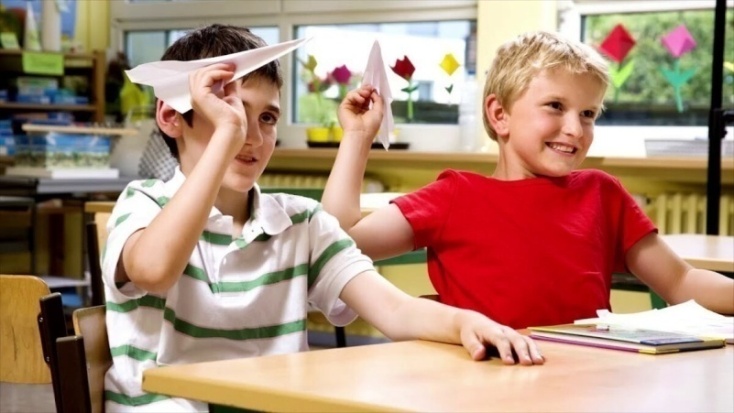 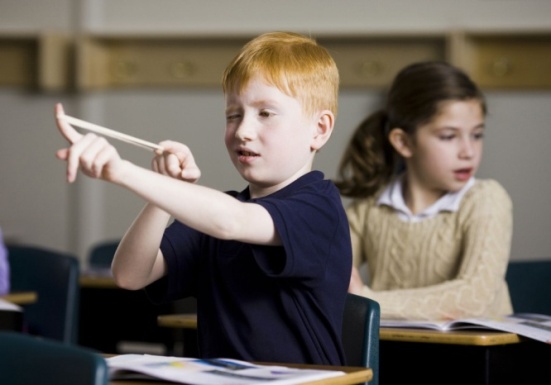 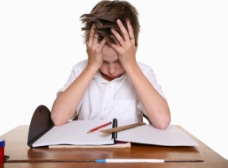 Трудный  ребёнок.
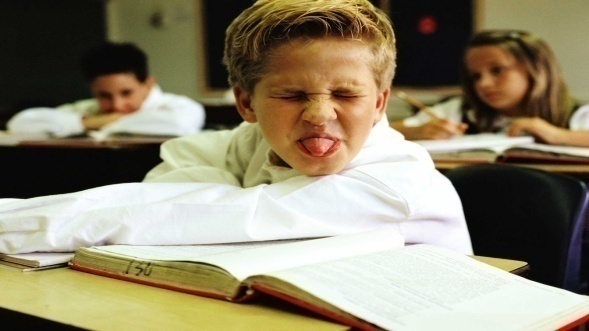 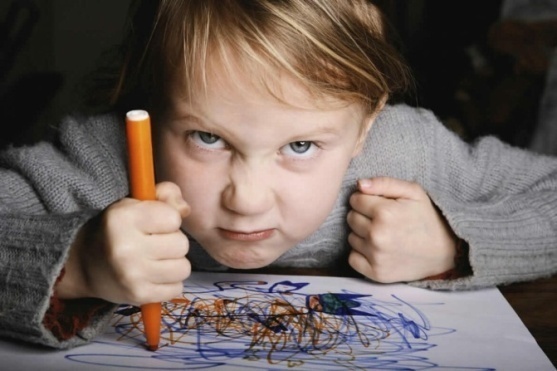 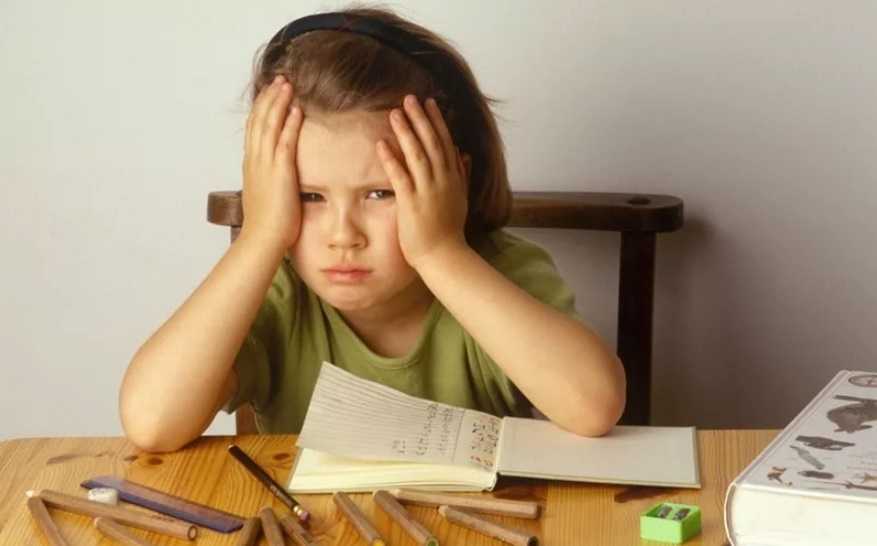 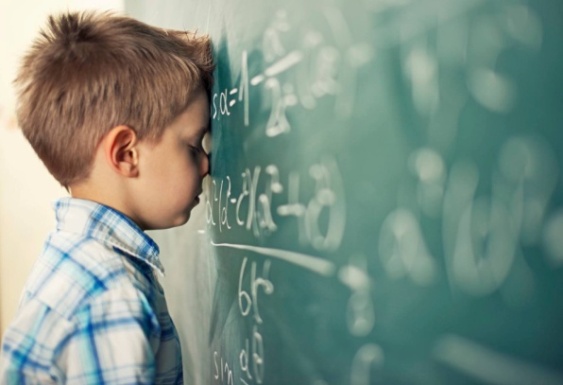 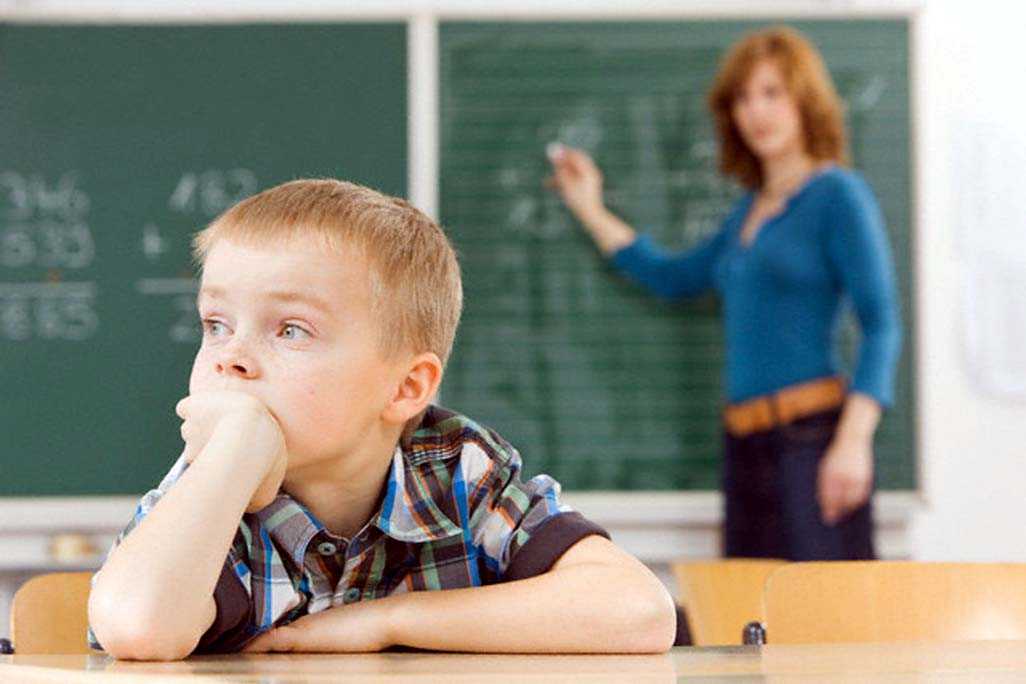 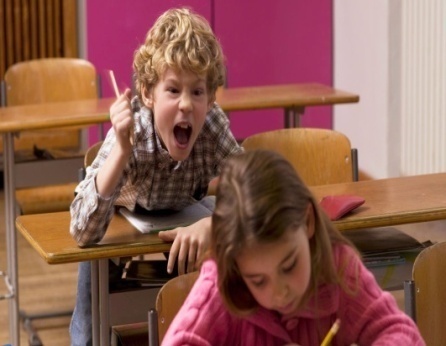 Педагог – психолог Окунцева Татьяна Николаевна
МБОУ «Излучинская ОСШУИОП №1»
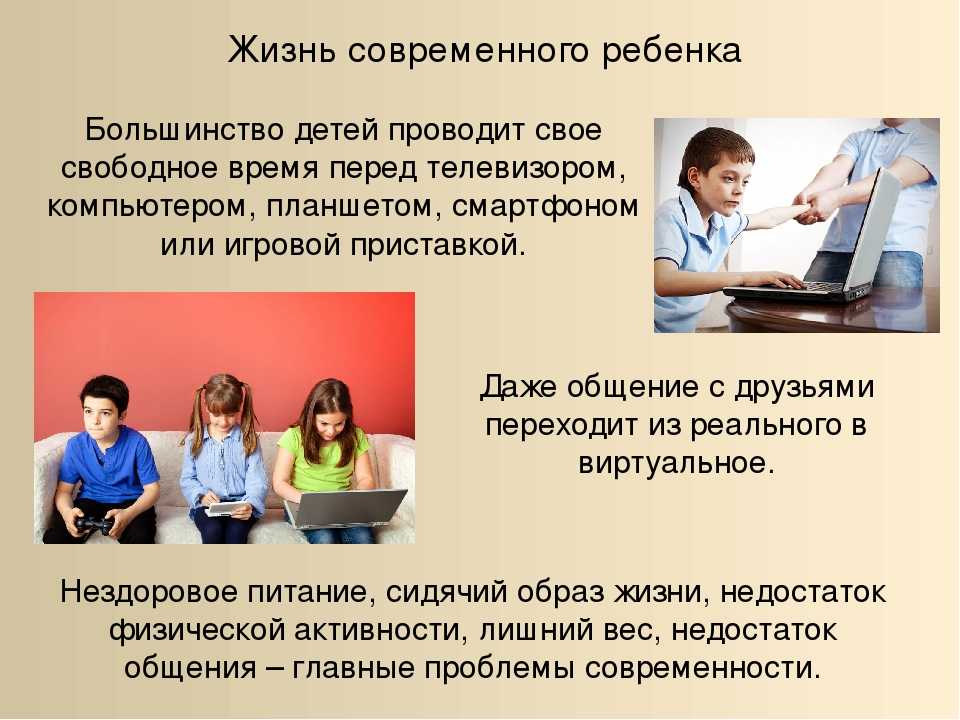 Портрет «Трудного» ребёнка
Человек, которому сейчас тяжело. Нет мотивации к изменению себя.
Недооценивают учителя.  Нехватка любви учителя.  Тихий, необщительный.
Нервный.  Нет учебной мотивации.  Хочет привлечь внимание.  Проблемы внутри себя.
Самоуверенный, бездушный.  Особые черты характера. Нарушитель дисциплины.
Нет учебной мотивации.  Нехватка любви родителей.  Не умеет контролировать себя.
Проблемы с учебой.  Не ответственный.  Озлобленный.  Хочет привлечь внимание.  
«Трудных» нет, есть трудные ситуации.
«Трудности «трудных детей».
Отклоняющее поведение, трудный ребенок, девиация эти слова становятся, к сожалению, все более употребительными в последнее время. 
					Сталкиваясь с проявлениями отклоняющегося поведения (грубостью, непосещением школы, бранью, курением и т.д.), мы возмущаемся, испытываем желание осудить, подавить, запретить, объясняем такое поведение отсутствием положительных примеров, размытостью моральных норм, социально-экономическим неблагополучием. 
					Но такие дети особо нуждаются в поддержке и помощи.
К типичным трудностям детей с отклонениями в поведении относятся следующие:
Вызывающее поведение. Вседозволенность, стремление избежать требований, правил. Отсутствие волевого контроля, способности к самообладанию, неорганизованность, импульсивность.
Лживость.  Обидчивость, агрессивность. Тревожность.  Низкая самооценка, переживание собственной неудачливости.  Нарушение взаимопонимания с родителями, педагогами, другими взрослыми. 
Проблемные взаимоотношения со сверстниками.  Трудности в обучении. Невыполнение домашних заданий.  Трудности в формировании жизненных ориентиров, ценностей, идеалов.  Отсутствие позитивных жизненных целей.
Основные признаки трудных подростков:- сложность коррекции имеющихся отклонений в поведении, т.е. трудновоспитуемость как невосприимчивость педагогическому воздействию;-признаком вступает их особая потребность в индивидуальном подходе со стороны взрослых и внимании сверстников.
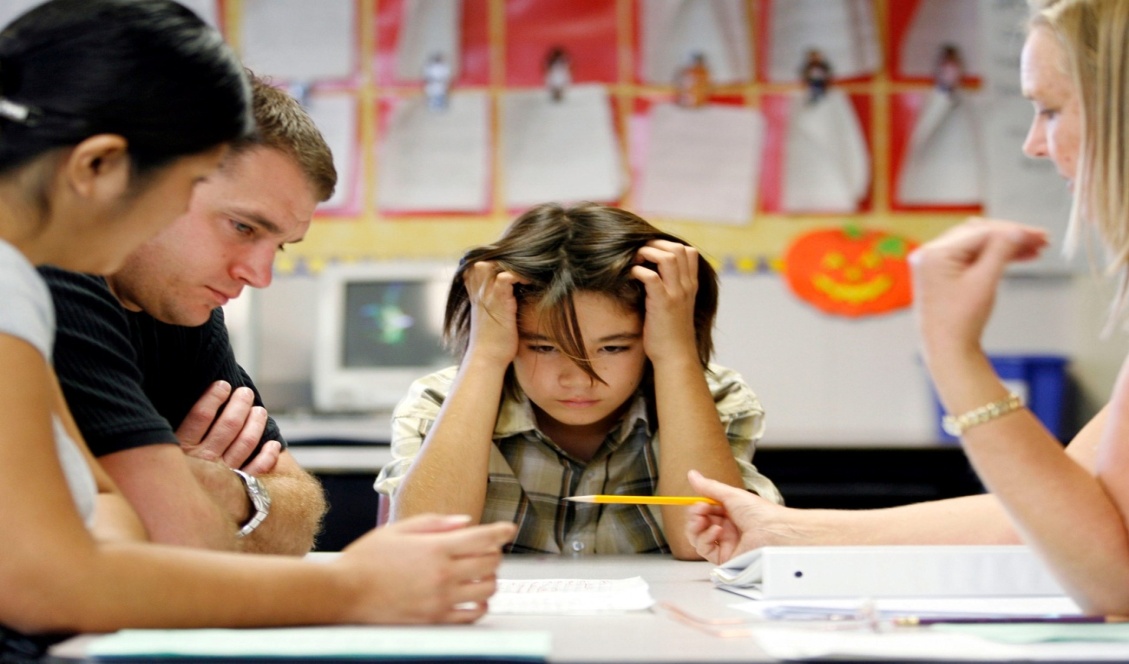 Причины «трудности» ребенка:
- борьба за внимание.
 - борьба за самоутверждение.
 - неверие в собственный успех, обусловленное учебными неуспехами, взаимоотношениями в классе и с учителем, низкой самооценкой.
 - желание мщения. Ребенок может мстить: за сравнение не в его пользу со старшими или младшими братьями и сестрами; унижение друг друга членами семьи; разводы и появление в доме нового члена семьи; несправедливость и невыполненные обещания; чрезмерное проявление любви взрослых друг к другу.
Какое поведение называется отклоняющимся?
- Отклоняющееся (девиантное) поведение – система поступков или отдельные поступки, противоречащие принятым в обществе правовым или нравственным нормам.
- Отклоняющееся поведение имеет сложную природу, обусловлено разнообразными взаимодействующими факторами.
           
                       Главным для ребёнка со стороны взрослых является: 
- Понимание
- Доверие
- Поддержка
- Любовь
 Уважение
Факторы, обуславливающие отклоняющееся поведение:
1. Биологические (нарушение умственного развития, дефекты слуха, зрения, повреждения НС).
2. Психологические (нервно-психические заболевания).
3. Социально-педагогические (дефекты школьного, семейного или общественного воспитания, приводящие к нарушениям процесса социализации).
4. Социально-экономические (социальное неравенство, неполная семья)
5. Морально-этические (неблагоприятная криминогенная ситуация).
Стадии развития отклонений в поведении ребёнка:
1. неодобряемое поведение, эпизодически наблюдаемое у большинства  детей, связанное с непослушанием, упрямством, капризами;
2.  порицаемое поведение, вызывающее более или менее резкое осуждение окружающих, педагогов, родителей (эпизодические нарушения дисциплины, дерзость, лживость);
3. девиантное поведение, основу которого составляют нравственно отрицательные проявления и проступки (лицемерие, эгоизм, конфликтность, агрессивность ), принявшие характер систематических или привычных;
4. делинквентное или преступное поведение, которое несет в себе зачатки криминального и деструктивного поведения;
5. деструктивное или экстремальное поведение, основу которого составляют действия и поступки, наносящие непоправимый ущерб личности ребёнка (систематическое употребление спиртных напитков, токсических и наркотических веществ, половая распущенность).
Алгоритм оказания помощи «трудным детям» Для оказания психологической и педагогической помощи детям с отклоняющимся, трудным поведением необходимо следующее:
изучить социальное окружение ребёнка и провести социально-психологическую работу с ключевыми фигурами из значимого ближайшего окружения (с родителями, друзьями, сверстниками);
корректировать те ценности, поведение, черты характера, эмоции, которые нарушают адекватную самореализацию и социальную адаптацию ребенка.
 Проработка трудностей и проблем: поведенческих, информационных, эмоциональных, характерологических;
создать оптимальную модель взаимодействия с ребёнком.
Принципы конструктивного взаимодействия
Правило 1. Научитесь акцентировать внимание на поступках (поведении), а не на личности ученика.
Когда вы обсуждаете с учениками их поведение, придерживайтесь объективного стиля: избегайте таких слов, как «плохо», «неправильно», «глупо», «по-хамски». Субъективные, оценочные слова только вызывают раздражение ученика, «заводят» нас самих и в итоге уводят от решения проблемы.
Ведя разговор о проступке, ограничивайтесь обсуждением того, что случилось. Обсуждая с учеником его поведение или выбирая способ вмешаться, говорите только о том, что происходит прямо здесь в данный момент. Обращаясь к прошлому или к будущему ученика («Ведь сколько раз мы говорили о твоем поведении и всегда одно и тоже») и возникает мысль, что его поступок - что-то неизбежное и неисправимое. Какой-то тупик. В самом деле, если Ваня или Валя «всегда» так ведут себя или «всегда будут» это делать. Мы должны быть твердыми в отношении конкретного проступка, чтобы прекратить его.
Принципы конструктивного взаимодействия
Правило 2. Займитесь своими негативными эмоциями. 
Когда ученик демонстрирует «плохое» поведение - властное или мстительное - наши собственные эмоции очень неприятны. Это может быть гнев, возмущение, страх или беспомощность. То, что вы чувствуете, - нормально. В самом деле, ведь ученик разрушает учебный процесс, мешает работать вам и классу.
 Контролируйте отрицательные эмоции. Когда учитель управляет своими отрицательными эмоциями и не выливает на головы учеников потоки «благородного гнева», он дает классу очень много: 
а) он просто лишает желаемой реакции властолюбца;
 б) что еще важнее, готовит почву для успешного взаимодействия.
Принципы конструктивного взаимодействия
Правило 3. Обсудите проступок позже.
Поговорить о некрасивом поведении ученика или его неверном решении нужно обязательно, но только не в момент самой выходки. 
В тот момент, когда вы оба - и  педагог и  ребёнок - возбуждены, вам вряд ли удастся взаимодействовать конструктивно. 
Вы не услышите, что вам говорит ученик, а он не услышит вас, так как вы оба будете взвинчены.
Принципы конструктивного взаимодействия
Правило 4.  Позвольте ребёнку  «сохранить лицо».
Ученики, особенно властолюбцы, не успокаиваются, пока не устроят представления.
 Вместе с тем, они знают, что учитель сильнее.
 В результате такие ученики все-таки сделают то, о чем вы их просите, но по-своему. 
Они играют в игру, которую можно так и назвать «По-своему». 
В этой игре они дают нам то, что мы просим, но с оговоркой: «Я сделаю это - но по-своему, а не вашим способом».
Принципы конструктивного взаимодействия
Правило 5. Демонстрируйте модели неагрессивного поведения.
Конфронтация выбивает из колеи обоих участников конфликта, эмоции легко выходят из-под контроля. В этой ситуации люди часто начинают общаться агрессивно. Крик, обвинения, унижение, ругань - все это черты агрессивного общения. Наибольшая польза этого правила в том, что дети довольно быстро перенимают эту неагрессивную модель. Они делают то, что делаем мы, говорят так, как говорим мы. И если мы позволяем себе вести себя агрессивно, эмоциям брать верх над разумом, то и они позволяют себе это.
«Золотые правила».
если ребёнка критикуют, он учиться осуждать; 
если ребёнка высмеивают, он учиться быть робким; 
если ребёнка часто одобряют, он учиться хорошо к себе относиться; 
если ребёнка хвалят, он учится оценивать; 
если ребёнка часто подбадривают, он учится уверенности в себе; 
если ребёнка часто позорят, он учится чувствовать себя виноватым; 
если ребёнок живет с чувством безопасности, он учится верить; 
если к ребёнку часто бывают снисходительны, он учится быть терпеливым; 
если ребёнку часто демонстрируют враждебность, он учится драться,;
если ребёнок живет в атмосфере дружбы и чувствует себя нужным, он учится находить в этом мире любовь
Измени свои убеждения о плохом детском поведении!
ДЕТИ ПЛОХО ВЕДУТ СЕБЯ, ПОТОМУ ЧТО: они просто хотят внимания, они упрямы, они избалованы, они эгоистичны, они несобранны, они похожи на своих родителей, у них плохая наследственность. 
ПОЭТОМУ, ЕСЛИ РЕБЕНОК ПЛОХО СЕБЯ ВЕДЕТ – ЭТО ПЛОХОЙ РЕБЕНОК!
ИЛИ
ДЕТИ ПЛОХО СЕБЯ ВЕДУТ, ПОТОМУ ЧТО: они хотят быть чьими-то, они хотят чувствовать себя сильными, они хотят чувствовать себя значимыми, они хотят чувствовать, что у них есть дом, они хотят исследовать окружающий мир и экспериментировать. ПОЭТОМУ РЕБЕНОК, У КОТОРОГО НЕУДОВЛЕТВОРЕНА КАКАЯ-ТО ПОТРЕБНОСТЬ СВОИМ ПОВЕДЕНИЕМ СООБЩАЕТ НАМ ОБ ЭТОМ.

ВЫВОДЫ: Любое плохое поведение ребенка – это способ найти контакт со взрослыми. Если дети уверены, что их любят, ценят, понимают, у них нет необходимости устраивать сцены и безобразничать.
Рекомендации  по работе с «трудными»  детьми
- Ясно сформулировать ребёнку его права и обязанности, ограничить круг видов деятельности (которые ему разрешены и доступны) и ответственность за них. Настаивать на соблюдении принятых «правил игры», самим соблюдать их в тех случаях, когда другой стороне этого не удается. Быть терпеливым и помнить, чтобы избавиться от нежелательных привычек, нужны долгие месяцы.
- В конфликтных ситуациях не стараться одержать победу любой ценой — мы тоже имеем право менять взгляды, мы не гаранти­рованы от ошибок, кое в чем можем и уступить.
- Действовать только тактическим маневром и никогда — прямой атакой. Выслушивать всё, не реагируя тотчас же, и только по­том, выбрав подходящий момент, без раздражения высказать своё мнение вносящее поправки в услышанное. Вскрывать причины неправильных взглядов подростка, показывать, в чем ошибочность его рассуждении, и таким путем развивать и направлять его мыслительный процесс, обеспечивая необходимыми источниками.
Рекомендации  по работе с «трудными»  детьми
- Быть самокритичными, принципиальными, стараться на­столько укрепить доверие ребёнка, чтобы он делился с нами своими возможными неприятностями.
- Не ставить на ребёнке крест, ведь его обостренное самолюбие и социальная поза возникли именно вследствие предыдущих социальных сбоев, которые постоянно напоминают о себе и подпитывают нежелательное поведение.
- Не пытаться загнать ребёнка в угол, поставить в затруднительное положение. Не прибегать к  наказанию.
- Требуя что-то от ребёнка, нельзя торговаться.
- Стараться соблюдать принцип: чем больше мы уважаем ребёнка, тем выше наши требования к нему.
- Уметь смеяться. Раскрывать детям особенности их лич­ности и приемлемые для них черты нашей личности.
- В личных беседах усиливать целенаправленную жизненную ориентацию ребёнка и развивать их идеал Я.
Общаясь с ребёнком, ПОМНИТЕ:
1. Беседу с ребёнком нужно начинать с дружеского тона.
2. При первой встрече с ребёнком  старайтесь его не критиковать.
3. В процессе общения с  ребёнком проявляйте к нему искренний интерес.
4. Лучшим словом, располагающим ребёнка к общению, является его имя.
5. Диалог с  ребёнком следует начинать с тех вопросов, мнения по которым совпадают.
6. В процессе общения старайтесь вести диалог на равных.
7. Старайтесь инициативу общения держать в своих руках.
8. Умейте смотреть на вещи глазами  ребёнка.
9. Общаясь с  ребёнком, старайтесь развивать в себе готовность к педагогической импровизации.
Изучая  ребёнка, ПОМНИТЕ:
1. Изучают ребёнка все , а видят его лишь немногие. Изучать надо целенаправленно и осознанно.
2. Первое знакомство с  ребёнком — это разговор о его интересах и о тех областях его жизни, где он лучше всего осведомлен.
3. В беседе с воспитателем или учителем ребёнок должен по­чувствовать искреннее, заинтересованное отношение к нему.
4. Изучение  ребёнка нельзя проводить в отрыве от той среды, в которой он рос и которая его окружает.
5. Комплексный характер причин трудных детей должен выявить взаимодействие социальных, биологических и психических факторов.
6. Один метод сам по себе не метод. Только содружество мето­дов, растянутых во времени, дает объективную картину диагностики трудновоспитуемого  ребёнка.
Необходимо учитывать  мнение детей
Не унижать.    Понять. 
 Помочь разобраться в сложной ситуации.
 Беседовать только  индивидуальный  один на один.   Попытаться помочь.    
Дать ответственное дело. Заинтересовать.    Не упрекать непохожестью.   
Найти что-то хорошее.   Создать особую обстановку.    
Относиться как ко всем.   Защитить его.
 Привлечь родителей.  Работать с психологом.   Не навязывать.   Не наседать. Выяснить ценности.   Позволить самому вырасти.
Желаю Вам всегда быть:
Добрыми! Любящими свою работу! Честными! 
	Интеллигентными! Сохранять в себе детскость!
 	Хорошими психологами! Оптимистами! Чуткими! 
	Преданными своему делу и ученикам! Обаятельными!
	Эрудированными и образованными! Работать на отдалённое будущее! Разносторонней личностью! Обладающими чувства юмора!  Стимулирующие к творчеству детей! 
		Здоровья Вам и всего самого наилучшего!

С уважением Татьяна Николаевна